Δημιουργία αφίσας
Μια αφίσα πρέπει να περιέχει ένα σχέδιο και ένα σύντομο μήνυμα για το θέμα. Για παράδειγμα κοιτάξτε αυτές τις αφίσες για τα αδέσποτα ζώα.
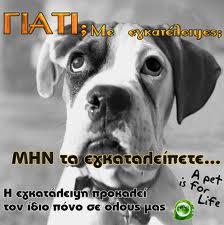 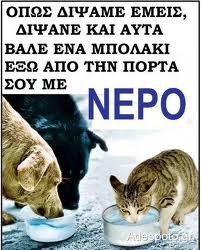 Εμείς, θέλουμε να φτιάξουμε μια αφίσα για το ζώο που φτιάξαμε την ταυτότητά του. Θέλουμε να εξηγήσουμε στον κόσμο πώς ή γιατί πρέπει να προστατέψουν αυτό το ζώο.
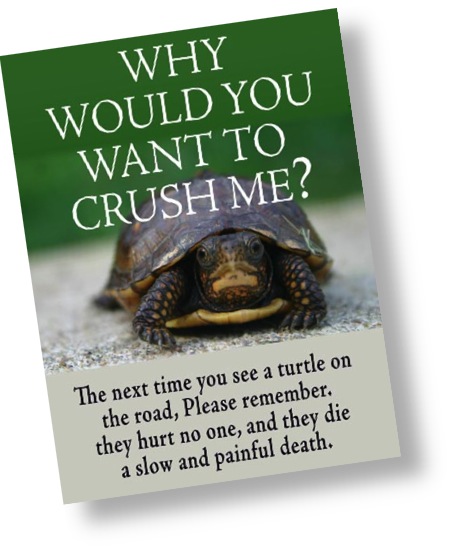 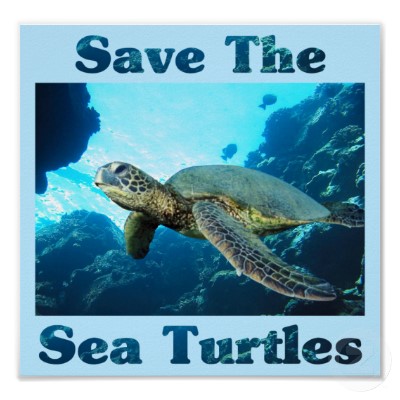 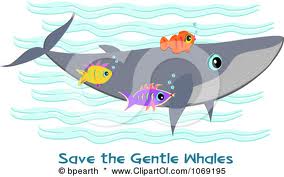 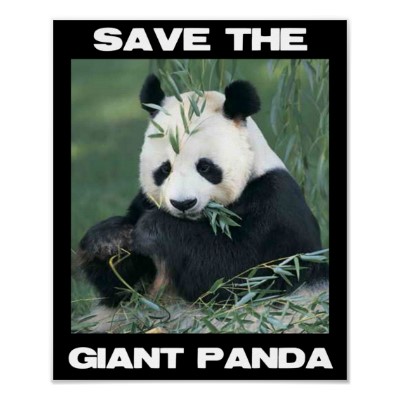 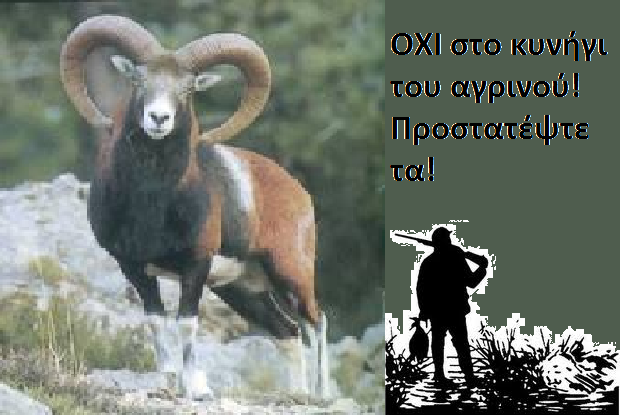